Decreto 10.278/2020
Contextualização
A Declaração de Direitos de Liberdade Econômica, instituída pela Lei nº 13.874/2019, estabeleceu normas de proteção à livre iniciativa e ao livre exercício de atividade econômica e, em seu Art. 3º, inciso X, confere a toda pessoa natural e jurídica o direito de arquivar qualquer documento por meio digital com produção de efeitos legais e para comprovação de atos públicos (BRASIL, 2019).
Contextualização
A regulamentação da Lei da Liberdade Econômica é realizada pelo Decreto 10.278/2020, que estabeleceu a técnica e os requisitos para a digitalização de documentos públicos ou privados, a fim de que os documentos digitalizados produzam os mesmos efeitos legais dos documentos originais (Brasil, 2020).
O Decreto 10.278/2020
Art. 1º Este Decreto regulamenta o disposto no inciso X do caput do art. 3º da Lei nº 13.874/2019, e

Regulamenta Art. 2º-A da Lei nº 12.682/2012, para estabelecer a técnica e os requisitos para a digitalização de documentos públicos ou privados, a fim de que os documentos digitalizados produzam os mesmos efeitos legais dos documentos originais.
O Decreto 10.278/2020
Art. 2º Aplica-se o disposto neste Decreto aos documentos físicos digitalizados que sejam produzidos: 
     I - por pessoas jurídicas de direito público interno, ainda que envolva relações com particulares; e

Observando o Art. 41 da Lei no 10.406/2002, que instituiu o Código Civil, temos que pessoas jurídicas de direito público interno são:
I - a União; 
II - os Estados, o Distrito Federal e os Territórios; 
III - os Municípios; 
IV - as autarquias, inclusive as associações públicas; 
V - as demais entidades de caráter público, criadas por lei.
O Decreto 10.278/2020
Art. 2º Aplica-se o disposto neste Decreto aos documentos físicos digitalizados que sejam produzidos: 
II - por pessoas jurídicas de direito privado ou por pessoas naturais para comprovação perante:
a)	pessoas jurídicas de direito público interno; ou
b)	outras pessoas jurídicas de direito privado ou outras pessoas naturais.
O Decreto 10.278/2020
II - por pessoas jurídicas de direito privado ou por pessoas naturais para comprovação perante:
outras pessoas jurídicas de direito privado ou outras pessoas naturais.
Da mesma forma, o Art. 44 da Lei no 10.406/2002 define que são pessoas jurídicas de Direito Privado:
I - as associações; 
II - as sociedades; 
III - as fundações; 
IV - as organizações religiosas;
V - os partidos políticos; e
VI - as empresas individuais de responsabilidade limitada (BRASIL, 2002).
O Decreto 10.278/2020
Regras gerais de digitalização
     Art. 4º Os procedimentos e as tecnologias utilizados na digitalização de documentos físicos devem assegurar:
  I - a integridade e a confiabilidade do documento digitalizado; II - a rastreabilidade e a auditabilidade dos procedimentos empregados;
    III - o emprego dos padrões técnicos de digitalização para garantir a qualidade da imagem, da legibilidade e do uso do documento digitalizado;   IV - a confidencialidade, quando aplicável; e   V - a interoperabilidade entre sistemas informatizados.
O Decreto 10.278/2020
Requisitos na digitalização que envolva entidades públicas
     Art. 5º O documento digitalizado destinado a se equiparar a documento físico para todos os efeitos legais e para a comprovação de qualquer ato perante pessoa jurídica de direito público interno deverá:
  I - ser assinado digitalmente com certificação digital no padrão da Infraestrutura de Chaves Públicas Brasileira - ICP-Brasil, de modo a garantir a autoria da digitalização e a integridade do documento e de seus metadados;   II - seguir os padrões técnicos mínimos previstos no Anexo  I;
   III - conter, no mínimo, os metadados especificados no Anexo II.
O Decreto 10.278/2020
Requisito na digitalização entre particulares
     Art. 6º Na hipótese de documento que envolva relações entre particulares, qualquer meio de comprovação da autoria, da integridade e, se necessário, da confidencialidade de documentos digitalizados será válido, desde que escolhido de comum acordo pelas partes ou aceito pela pessoa a quem for oposto o documento.
O Decreto 10.278/2020
Desnecessidade da digitalização
     Art. 7º A digitalização de documentos por pessoas jurídicas de direito público interno será precedida da avaliação dos conjuntos documentais, conforme estabelecido em tabelas de temporalidade e destinação de documentos, de modo a identificar previamente os que devem ser encaminhados para descarte.
O Decreto 10.278/2020
Responsabilidade pela digitalização
     Art. 8º O processo de digitalização poderá ser realizado pelo possuidor do documento físico ou por terceiros.     § 1º Cabe ao possuidor do documento físico a responsabilidade perante terceiros pela conformidade do processo de digitalização ao disposto neste Decreto.     § 2º Na hipótese de contratação de terceiros pela administração pública federal, o instrumento contratual preverá:     I - a responsabilidade integral do contratado perante a administração pública federal e a responsabilidade solidária e ilimitada em relação ao terceiro prejudicado por culpa ou dolo; e     II - os requisitos de segurança da informação e de proteção de dados, nos termos da legislação vigente.
O Decreto 10.278/2020
Descarte dos documentos físicos
     Art. 9º Após o processo de digitalização realizado conforme este Decreto, o documento físico poderá ser descartado, ressalvado aquele que apresente conteúdo de valor histórico.

Manutenção dos documentos digitalizados
     Art. 10. O armazenamento de documentos digitalizados assegurará:
      I - a proteção do documento digitalizado contra alteração, destruição e, quando cabível, contra o acesso e a reprodução não autorizados; e
      II - a indexação de metadados que possibilitem:
a)	a localização e o gerenciamento do documento digitalizado; 
b)	a conferência do processo de digitalização adotado.
O Decreto 10.278/2020
Preservação dos documentos digitalizados
     Art. 11. Os documentos digitalizados sem valor histórico serão preservados, no mínimo, até o transcurso dos prazos de prescrição ou decadência dos direitos a que se referem.

Preservação de documento digitalizados e entes públicos
     Art. 12. As pessoas jurídicas de direito público interno observarão o disposto na Lei nº 8.159, de 8 de janeiro de 1991, e nas tabelas de temporalidade e destinação de documentos aprovadas pelas instituições arquivísticas públicas, no âmbito de suas competências, observadas as diretrizes do Conselho Nacional de Arquivos - Conarq quanto à temporalidade de guarda, à destinação e à preservação de documentos.
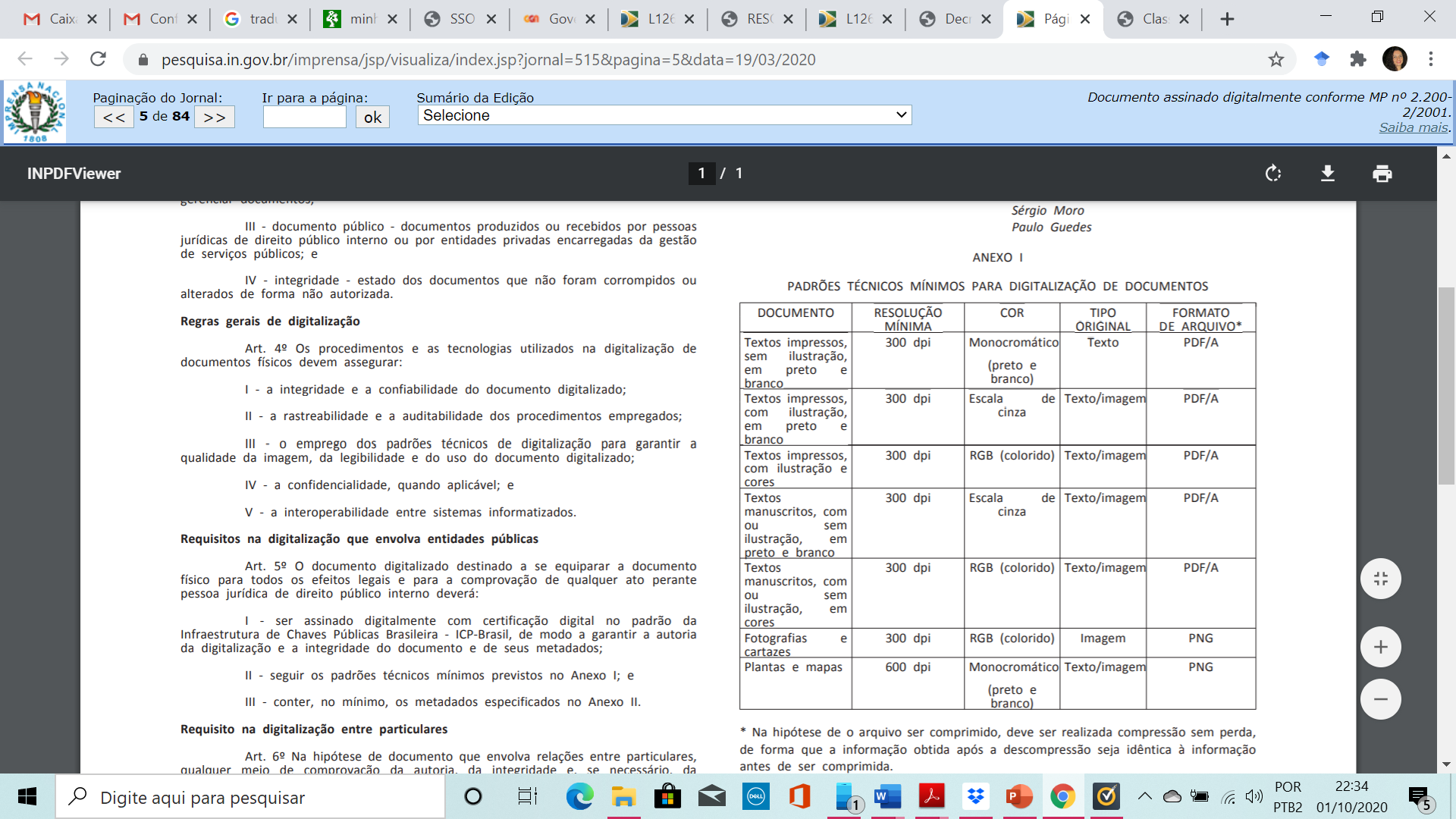 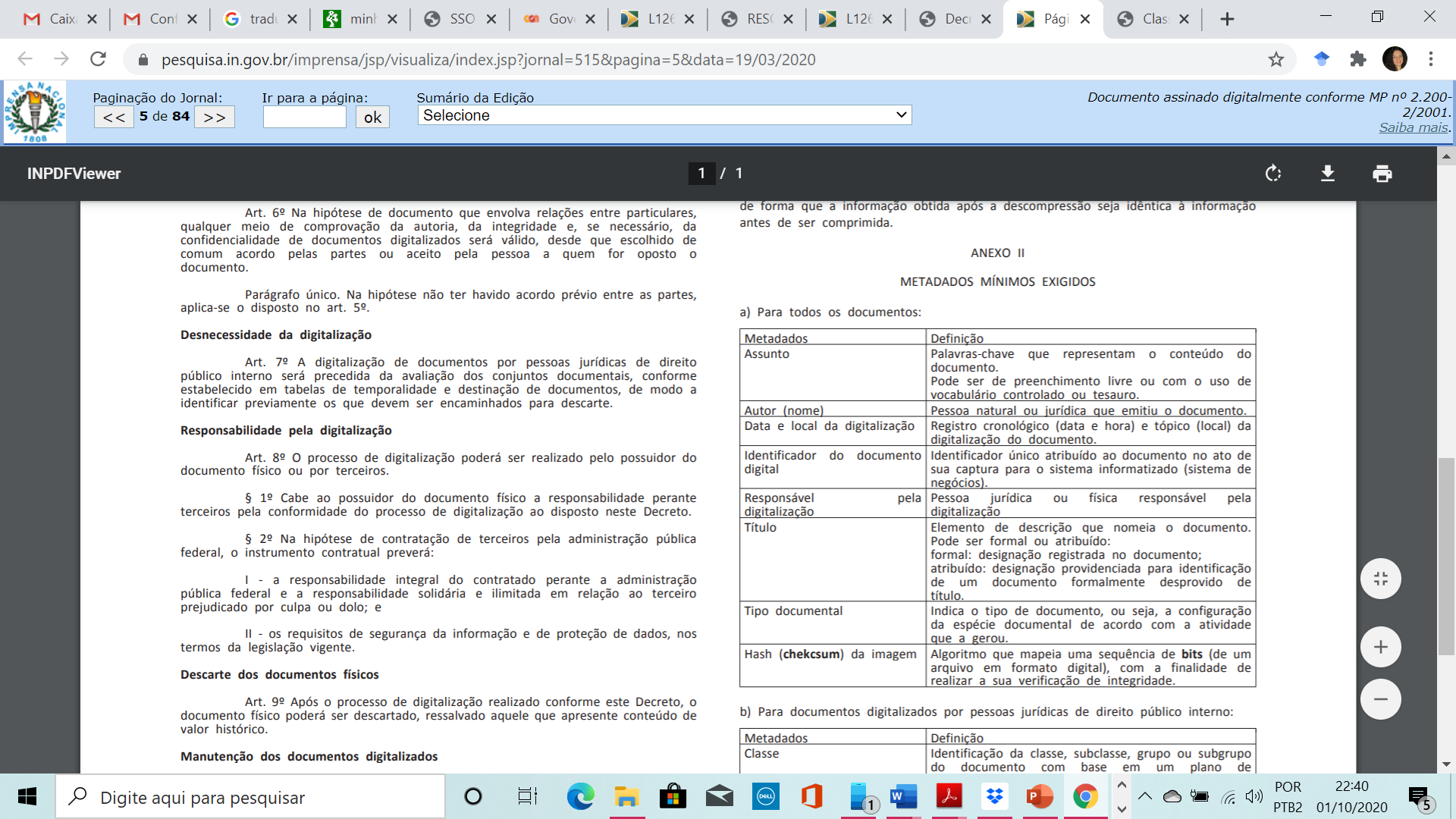 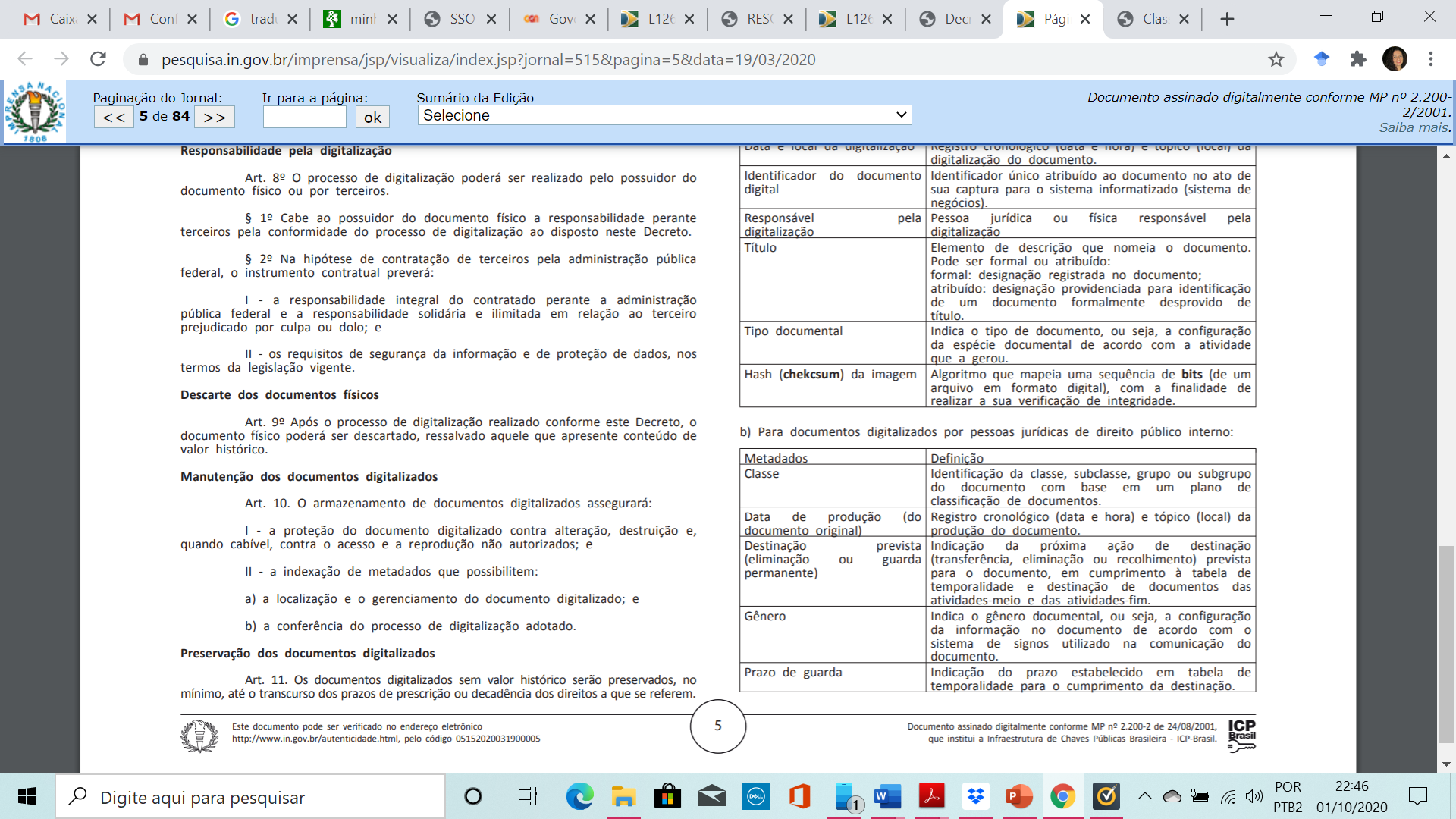 Críticas
Não levou em conta o OAIS e o PAIMAS ou RDC-Arq

O PAIMAS, de acordo com Caplan, Kehoe e Pawletko (2010), é um padrão ISO que se baseia no Reference model for an Open Archival Information System (OAIS) e utiliza conceitos como definidos nesse documento. 
Especificamente, ele elabora todas as ações e negociações que um produtor de conteúdo (Produtor) e um repositório (Arquivo) devem tomar, desde o seu contato inicial, por meio da transmissão de Submission Information Package(SIP) para um repositório, para o recebimento e validação dos SIPs pelo repositório.
Críticas
Não levou em conta o Processo de transmissão do pacote SIP do Produtor ao RDC-Arq. FONTE: IRMT (2016, p. 75). Adaptado.
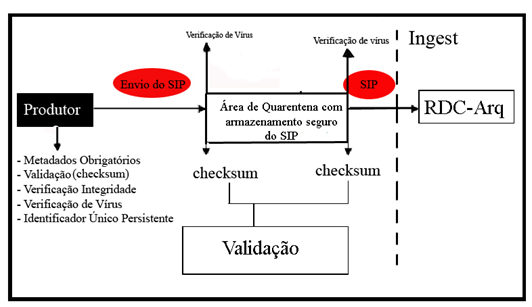 Referências
BRASIL. Decreto nº 10.278, de 18 de março de 2020. Regulamenta o disposto no inciso X do caput do art. 3º da Lei nº 13.874, de 20 de setembro de 2019, e no art. 2º-A da Lei nº 12.682, de 9 de julho de 2012, para estabelecer a técnica e os requisitos para a digitalização de documentos públicos ou privados, a fim de que os documentos digitalizados produzam os mesmos efeitos legais dos documentos originais . Diário Oficial da União, 19 de março de 2020. Disponível em:< https://www.planalto.gov.br/ccivil_03/_ato2019-2022/2020/decreto/d10278.htm>.
BRASIL. Lei Nº 13.874, DE 20 DE SETEMBRO DE 2019.I nstitui a Declaração de Direitos de Liberdade Econômica; estabelece garantias de livre mercado; altera as Leis nos 10.406, de 10 de janeiro de 2002 (Código Civil), 6.404, de 15 de dezembro de 1976, 11.598, de 3 de dezembro de 2007, 12.682, de 9 de julho de 2012, 6.015, de 31 de dezembro de 1973, 10.522, de 19 de julho de 2002, 8.934, de 18 de novembro 1994, o Decreto-Lei nº 9.760, de 5 de setembro de 1946 e a Consolidação das Leis do Trabalho, aprovada pelo Decreto-Lei nº 5.452, de 1º de maio de 1943; revoga a Lei Delegada nº 4, de 26 de setembro de 1962, a Lei nº 11.887, de 24 de dezembro de 2008, e dispositivos do Decreto-Lei nº 73, de 21 de novembro de 1966; e dá outras providências. Diário Oficial da União, 20 de setembro de 2019. Disponível em: < http://www.planalto.gov.br/ccivil_03/_ato2019-2022/2019/lei/L13874.htm>. Acesso em 28 jul. 2020.
BRASIL. Conselho Nacional de Arquivos (CONARQ). Câmara Técnica de Documentos. RESOLUÇÃO Nº 31, DE 28 DE ABRIL DE 2010. Dispõe sobre a adoção das Recomendações para Digitalização de Documentos Arquivísticos Permanentes. Disponível em: <http://conarq.gov.br/images/publicacoes_textos/Recomendacoes_digitalizacao_completa.pdf>. Acesso em 28 jul. 2020
CONSELHO NACIONAL DE ARQUIVOS (BRASIL). Câmara Técnica de Documentos Eletrônicos (CTDE). Glossário. 7ª Versão, 2016. Disponível em: <http://conarq.gov.br/images/ctde/Glossario/2016-CTDE-Glossario_V7_public.pdf >. Acesso em: 25 jul. 2020